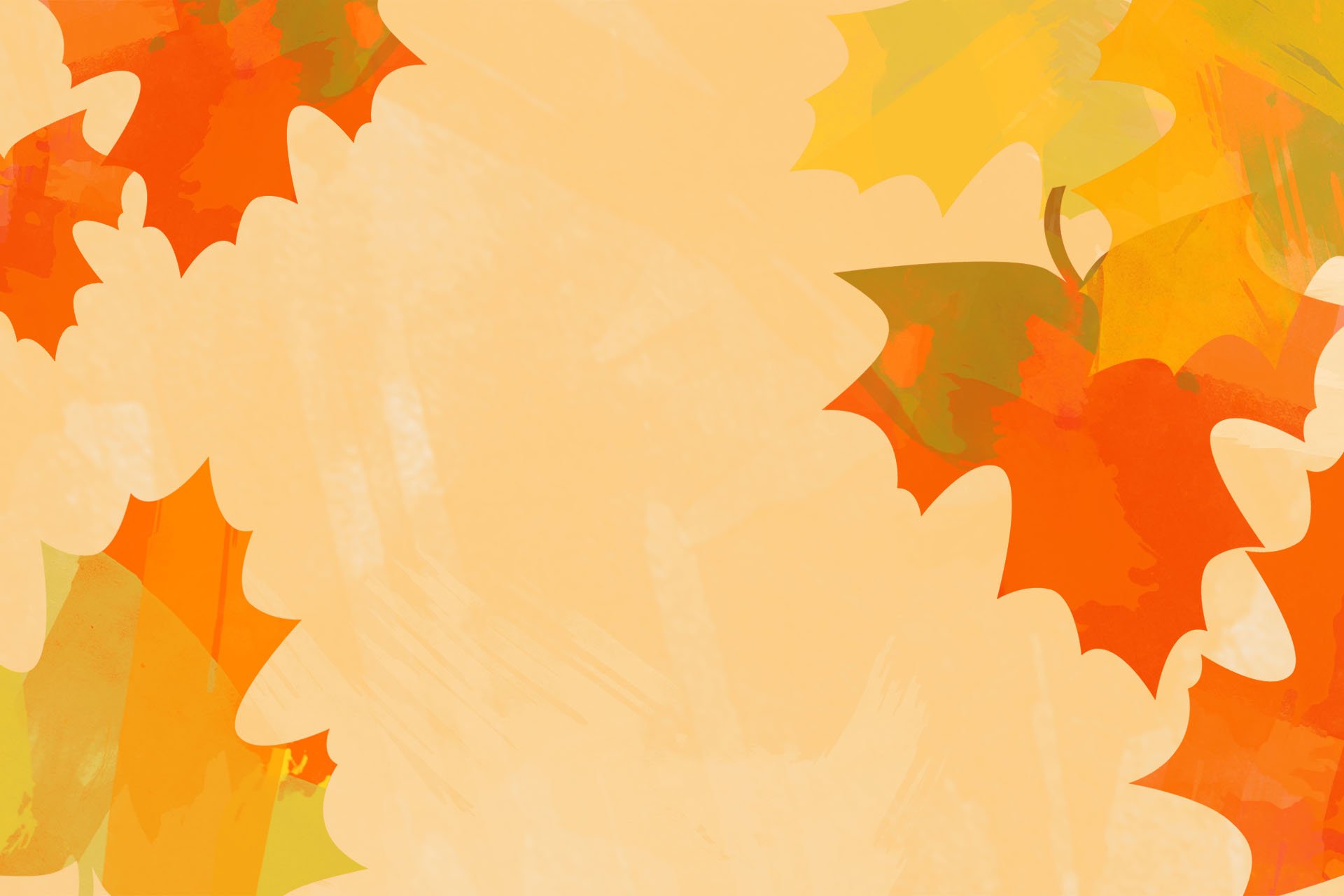 Муниципальное казенное дошкольное образовательное учреждение «Детский сад общеразвивающего вида №2»
Интегрированное занятие «Потерянные краски осени» с использованием технологии Sticky Pictures
Подготовила: Чуйкина Татьяна Владимировна
город Свирск, 2021
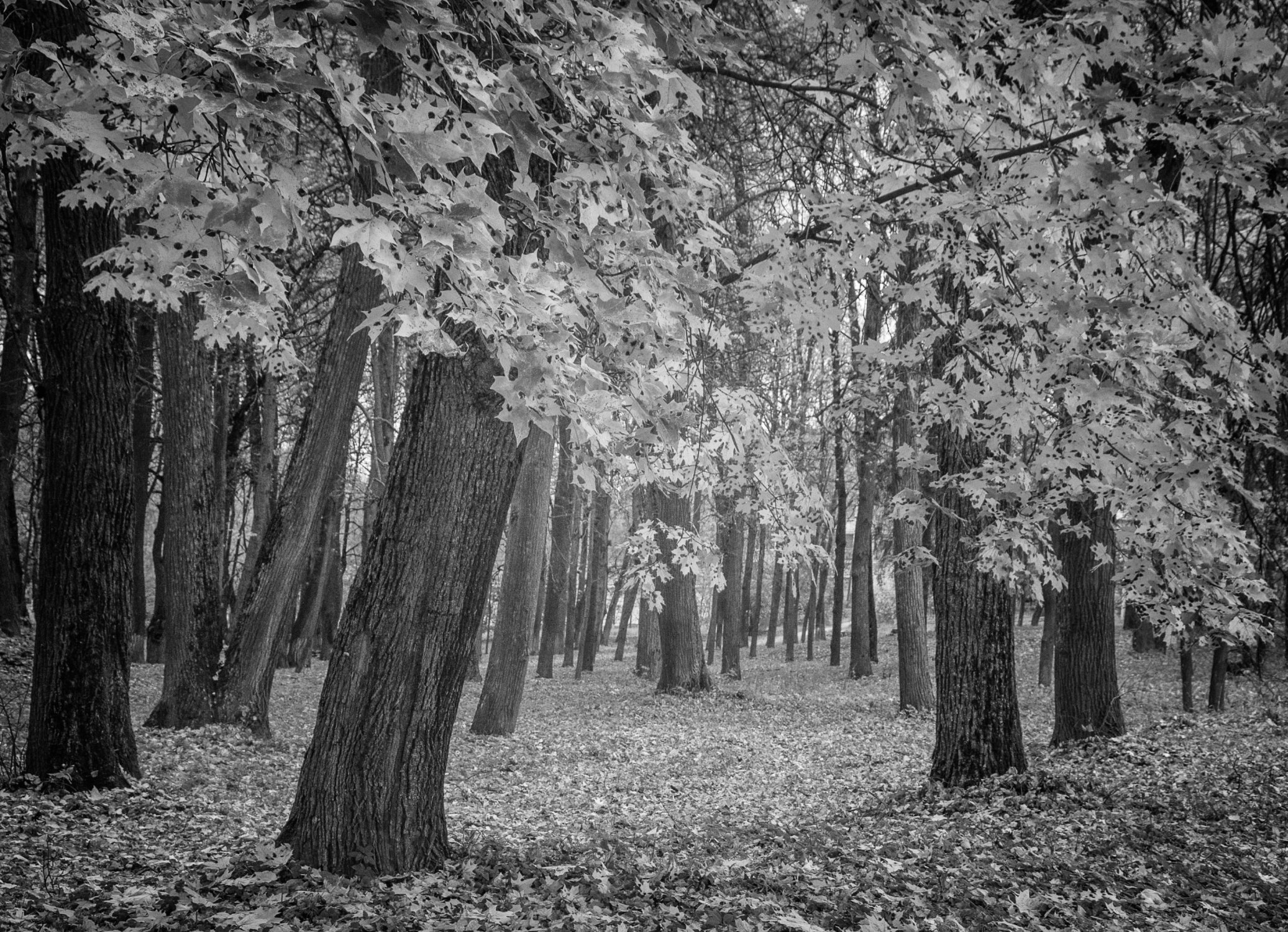 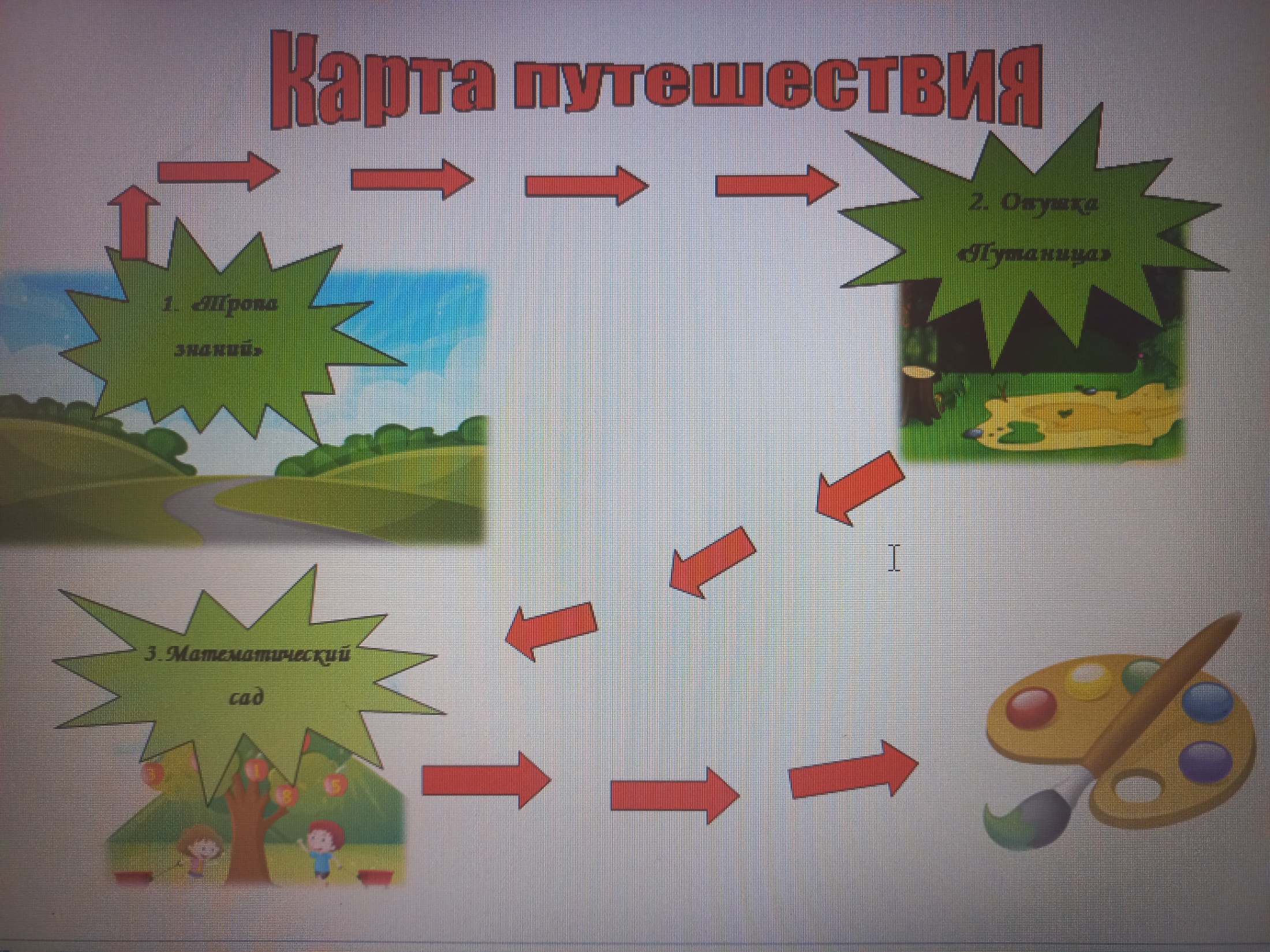 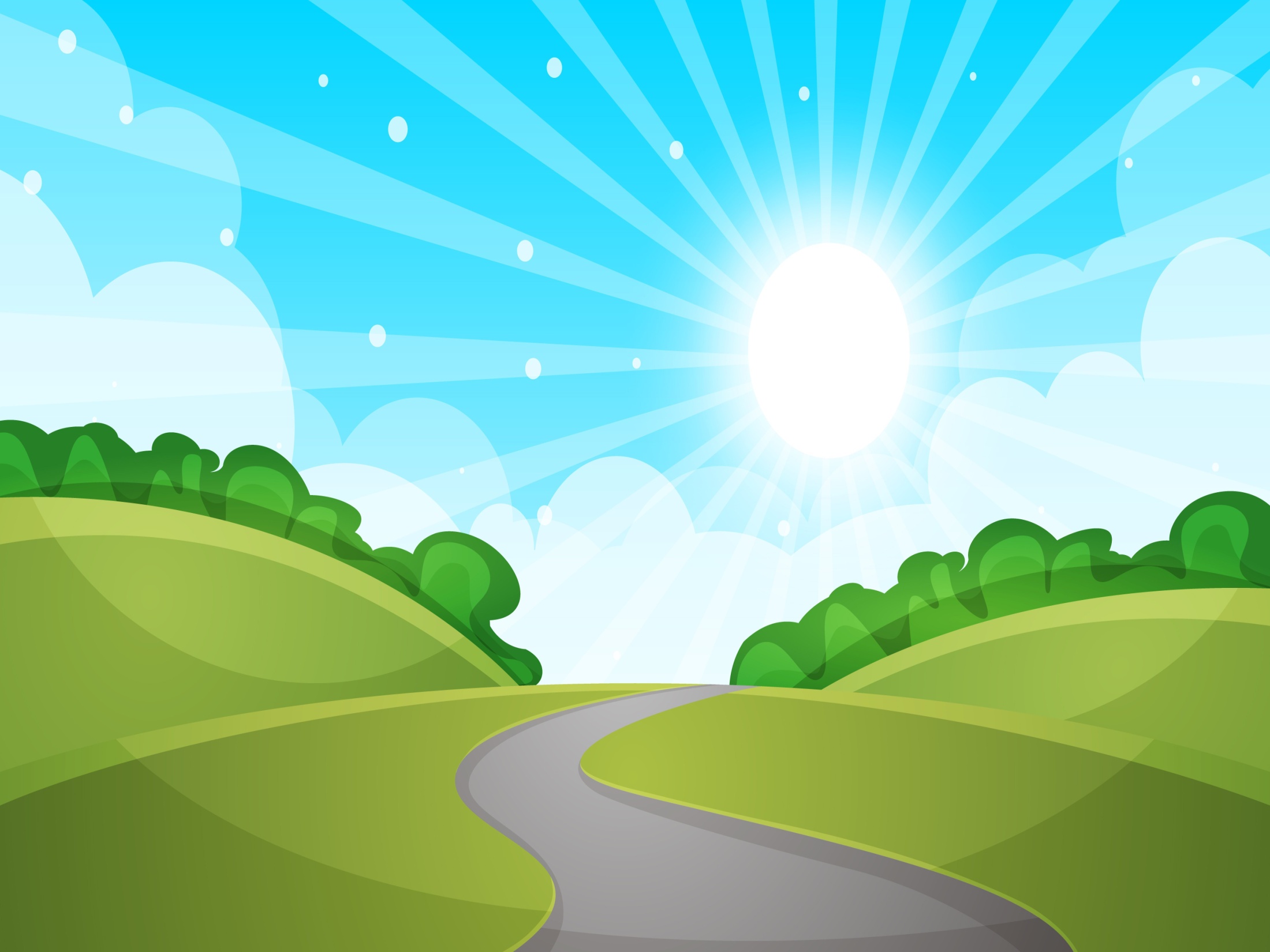 Тропа знаний
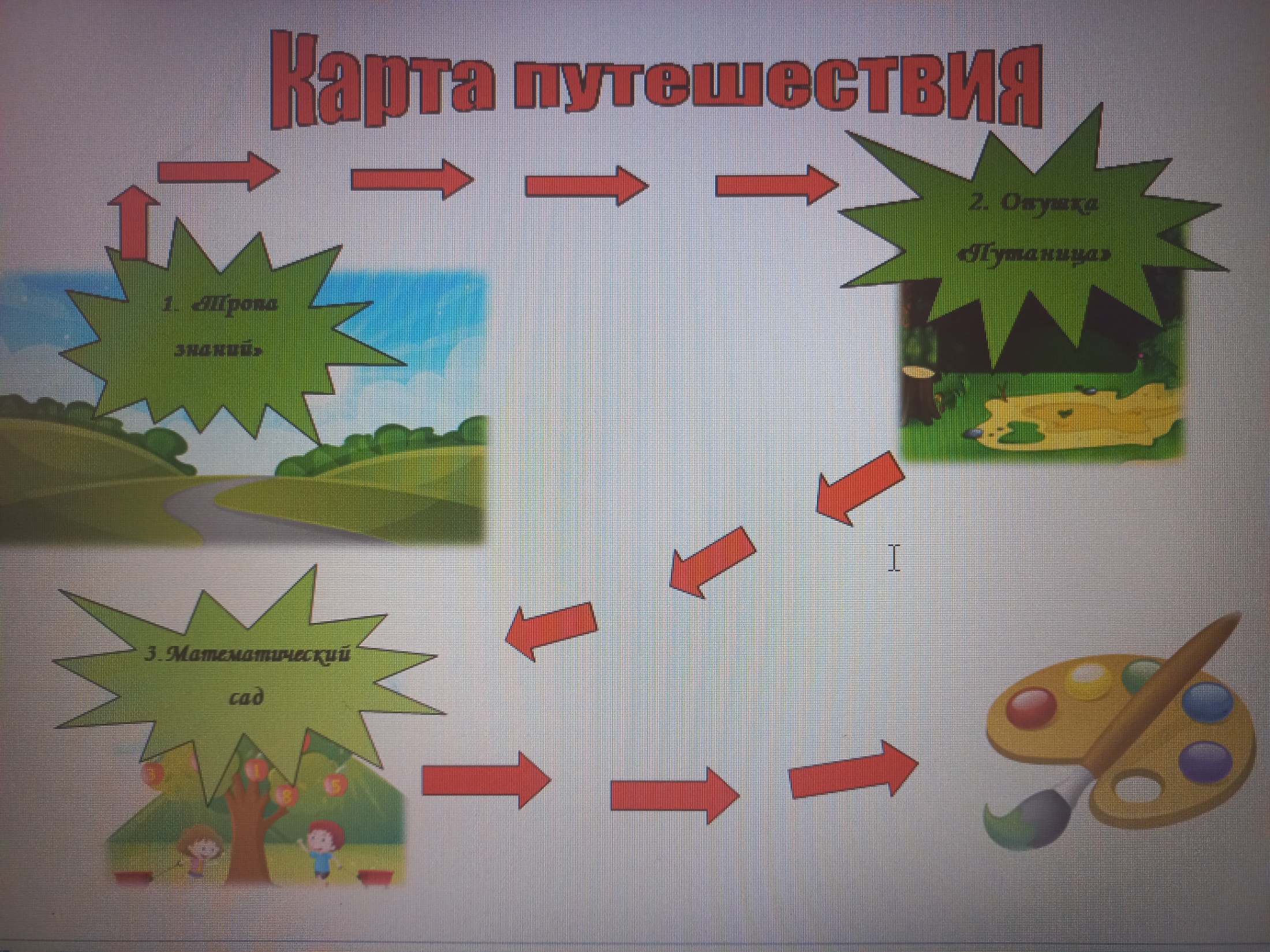 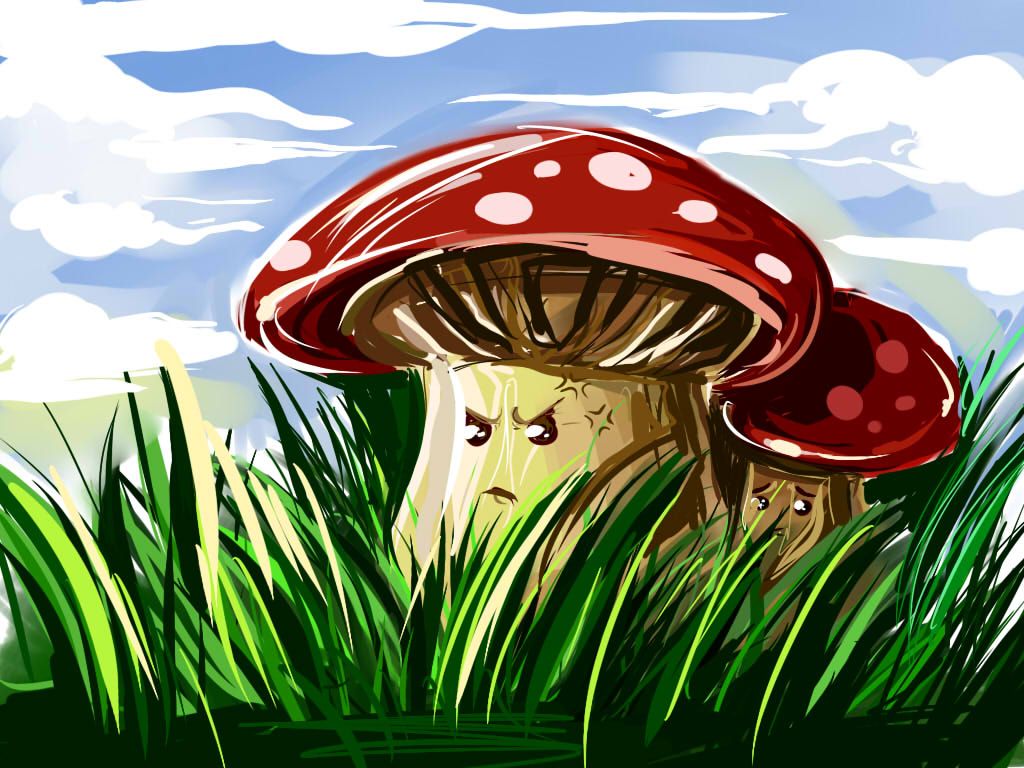 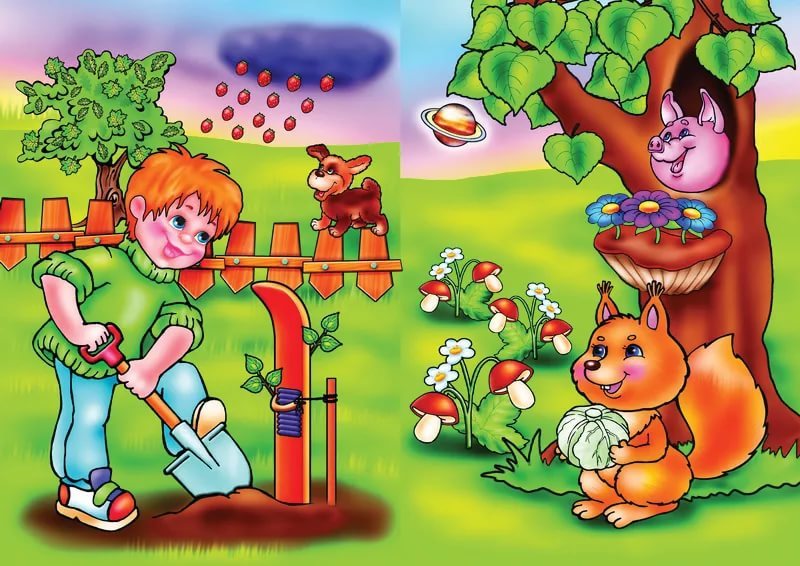 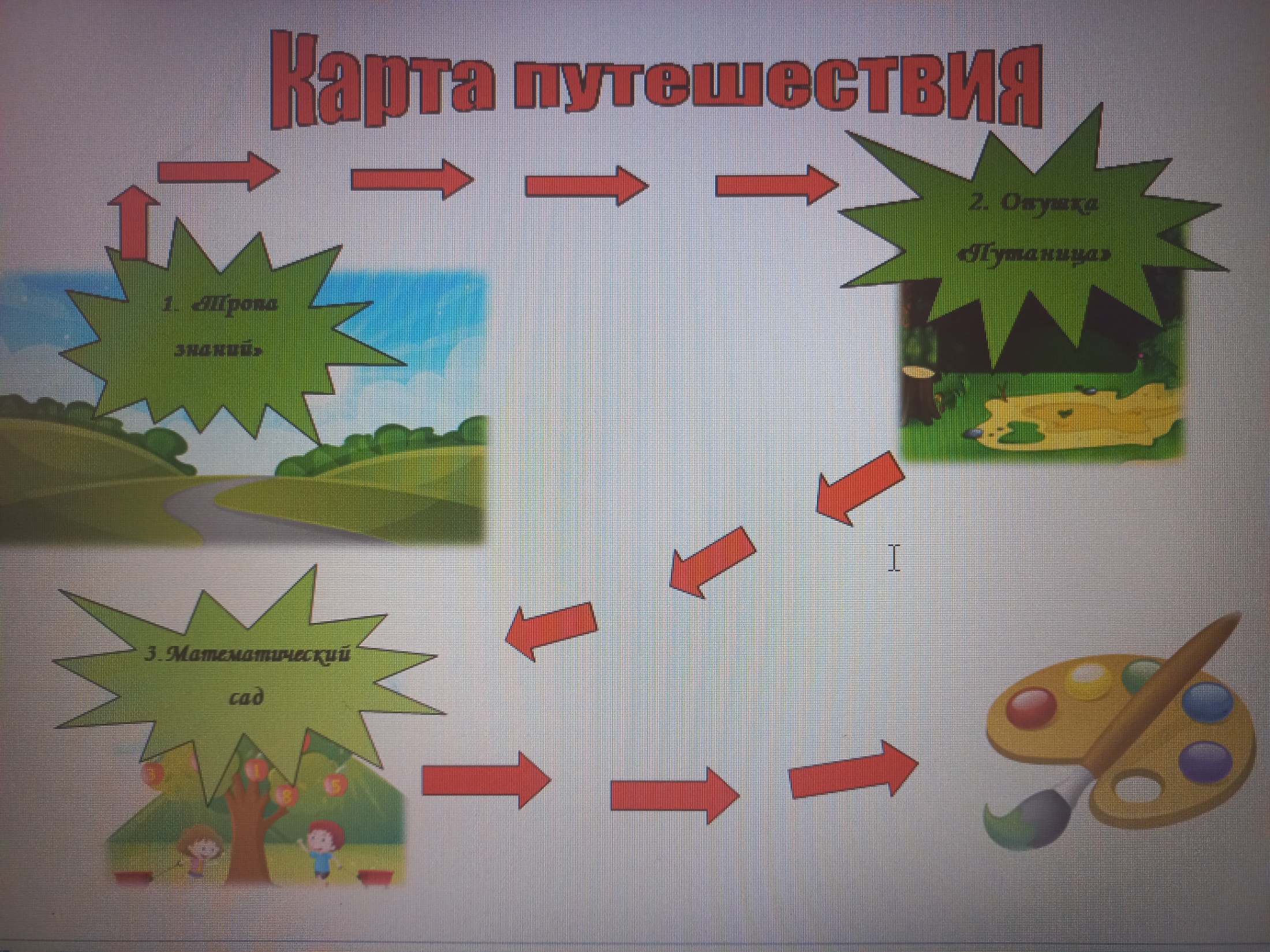 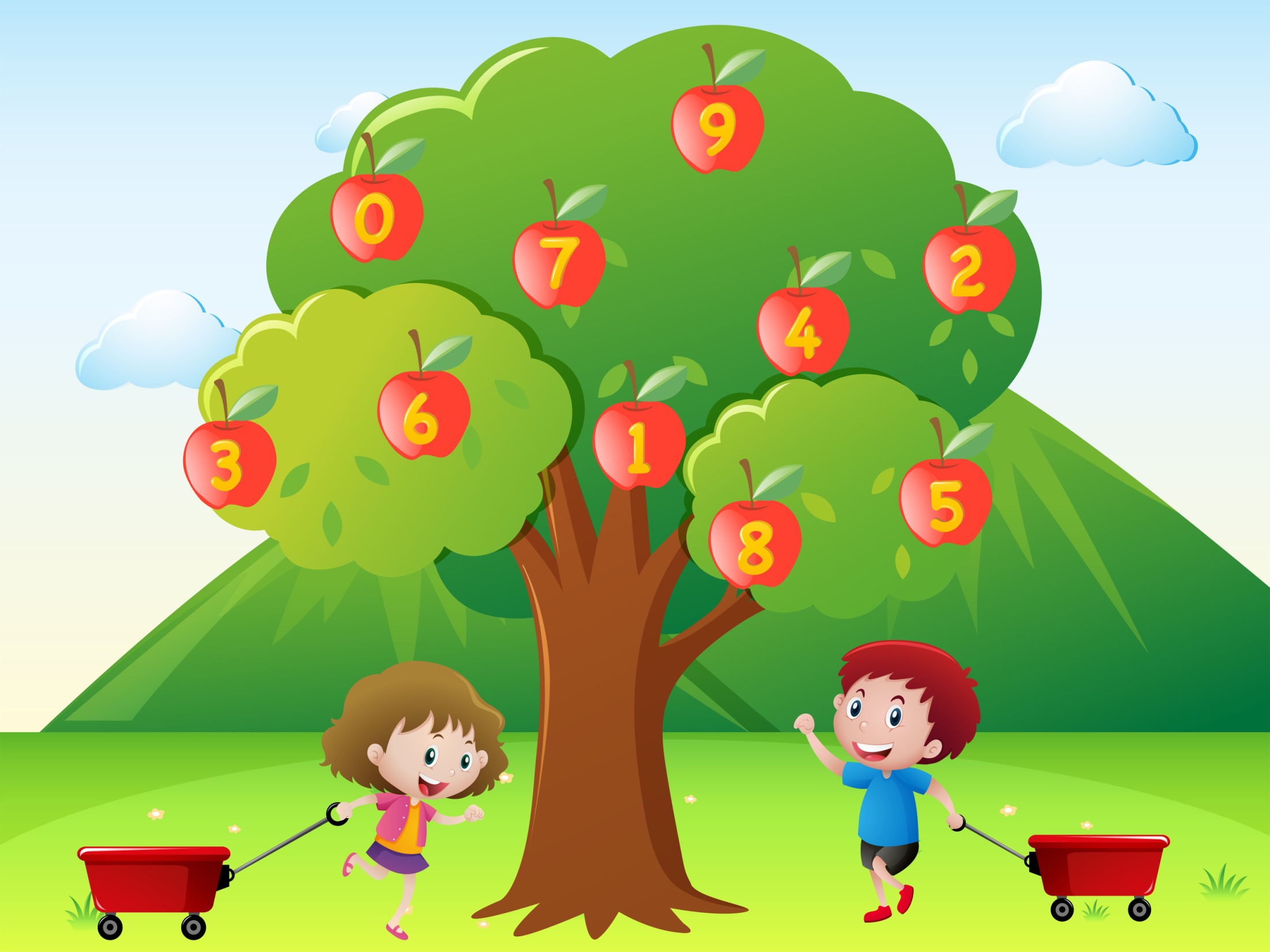 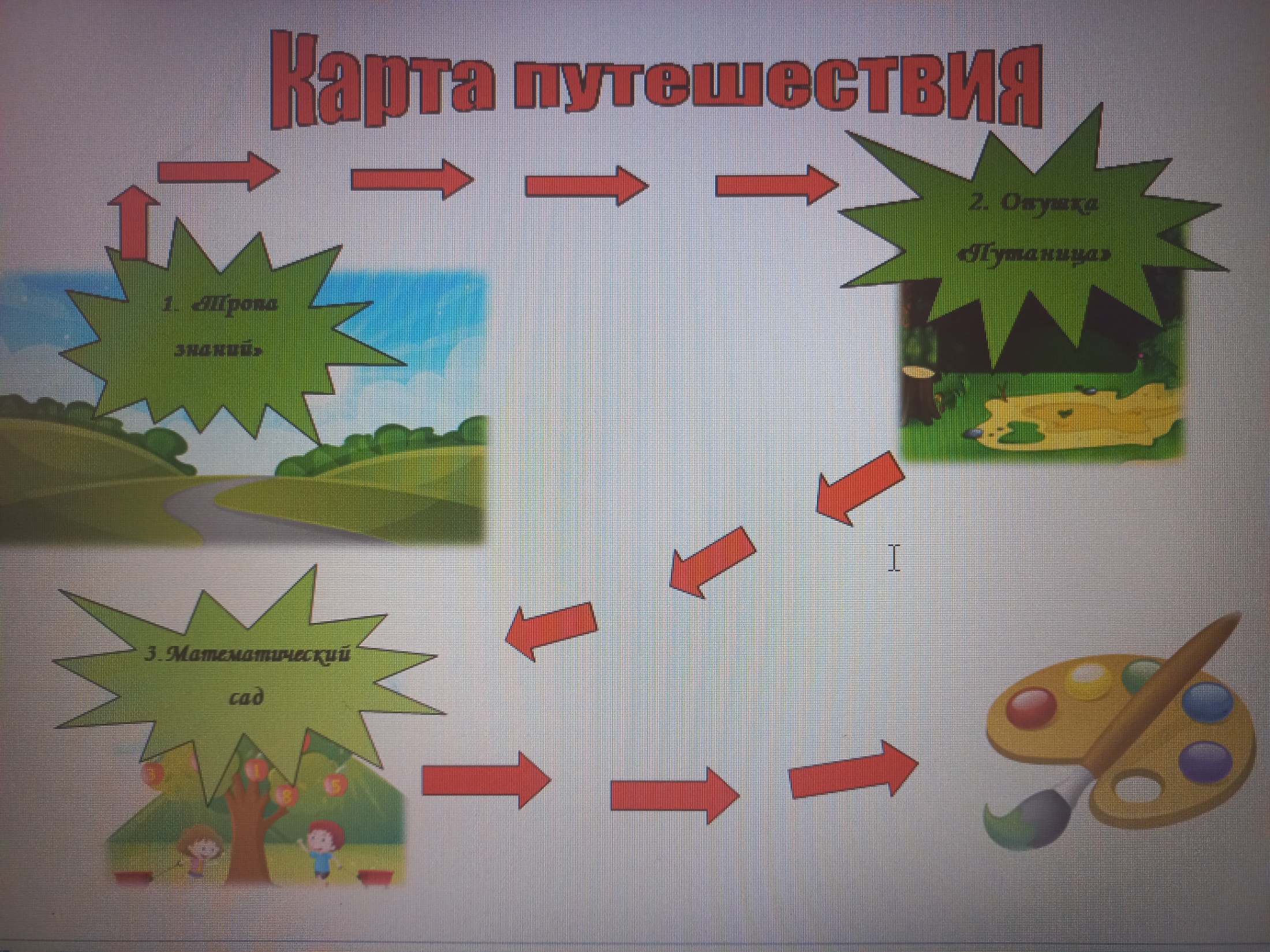 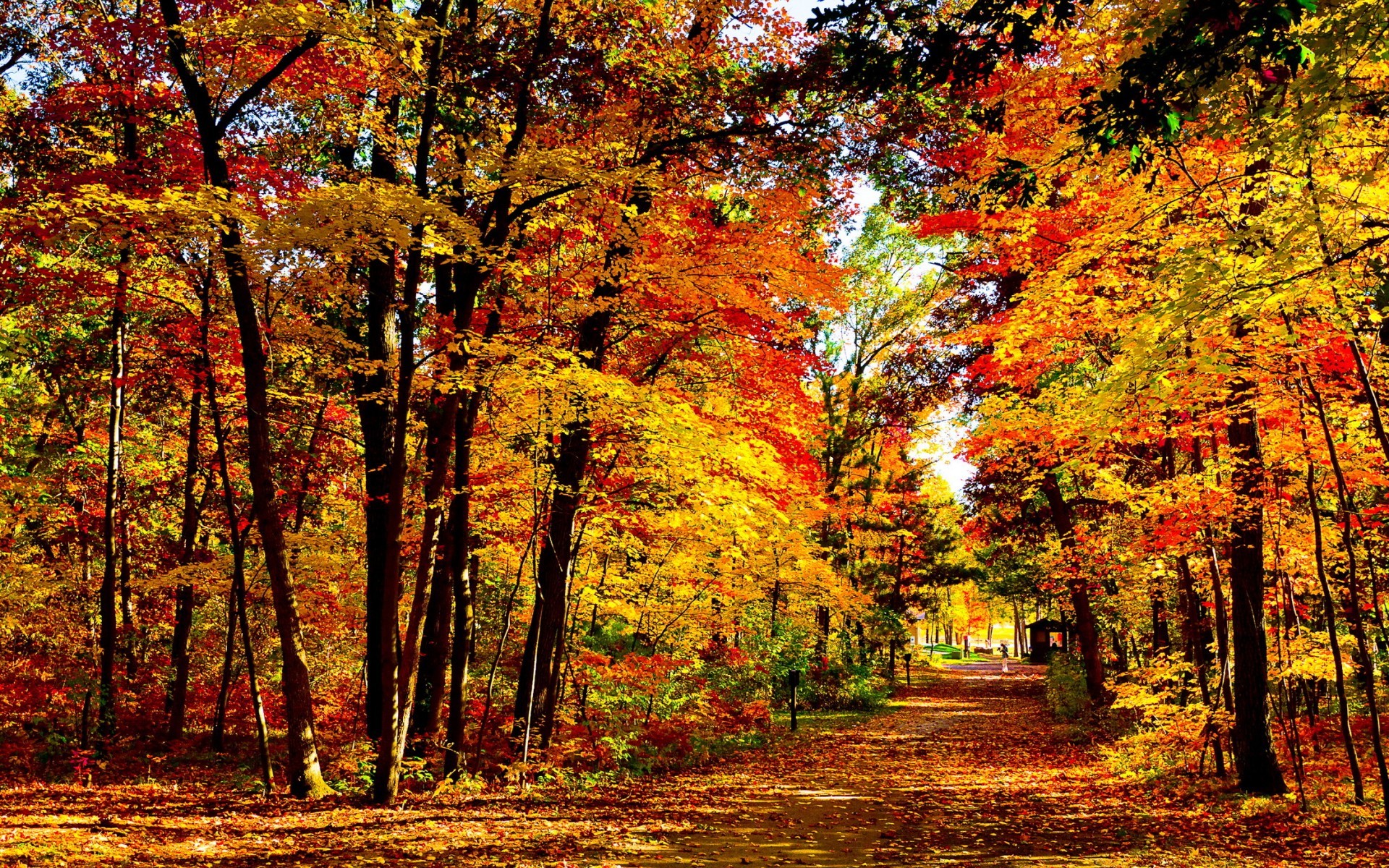